An-Najah National University
Faculty of Engineering
Civil Engineering Department
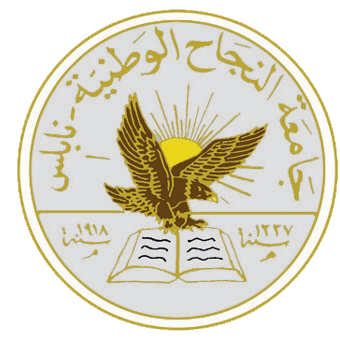 Graduation Project  II3D Dynamic Analysis And Design of Masjed Al –Kawther
By:
Oday Sawalha 
Mohammad Zaki
Laith Khaldi
Supervisor by :

 Dr . Riyad Awad
1
Outline
Introduction
3-D dynamic Analysis and design for Massjed
Minaret Analysis and design 
Discussion & Conclusion
2
Introduction
Site
Project description
Materials
Loading
3
Introduction  Site
Site Tulkarem city
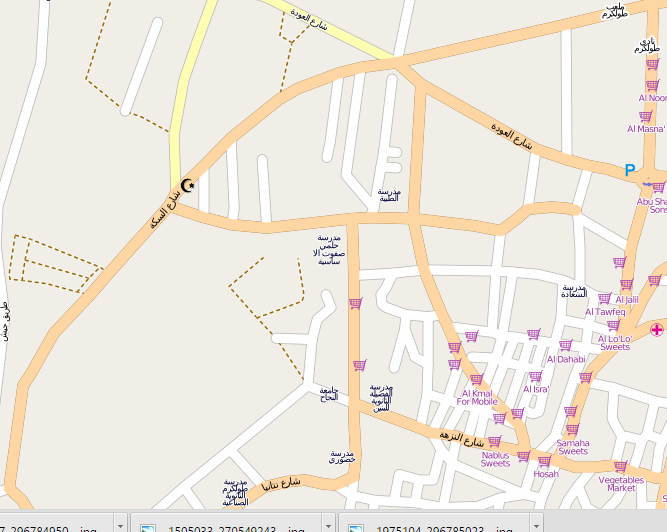 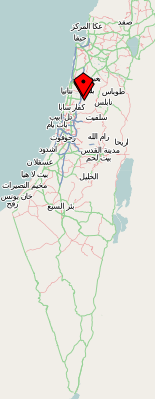 4
Introduction  Project description
5
[Speaker Notes: The project consists of three floors with a total area about 360 m2.The first floor has residence for the imam 56 m2, center for learning Holy Quran 120 m2 , bathrooms 30 m2  , place to ablutions 21 m2 and place to special case 64 m2. The second floor has place for men to pray  292 m2. The third floor has place for woman to pray 135 m2 . In addition , it contains  minaret has 36 m high from ground and its base area about 10m2 and dome has 12.2 m high from ground and its base area about 13 m2 .]
Introduction  Project description
6
[Speaker Notes: The project consists of three floors with a total area about 360 m2.The first floor has residence for the imam 56 m2, center for learning Holy Quran 120 m2 , bathrooms 30 m2  , place to ablutions 21 m2 and place to special case 64 m2. The second floor has place for men to pray  292 m2. The third floor has place for woman to pray 135 m2 . In addition , it contains  minaret has 36 m high from ground and its base area about 10m2 and dome has 12.2 m high from ground and its base area about 13 m2 .]
Introduction
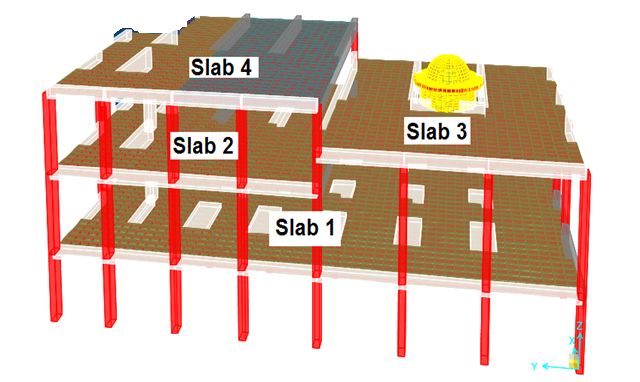 7
[Speaker Notes: The project consists of three floors with a total area about 360 m2.The first floor has residence for the imam 56 m2, center for learning Holy Quran 120 m2 , bathrooms 30 m2  , place to ablutions 21 m2 and place to special case 64 m2. The second floor has place for men to pray  292 m2. The third floor has place for woman to pray 135 m2 . In addition , it contains  minaret has 36 m high from ground and its base area about 10m2 and dome has 12.2 m high from ground and its base area about 13 m2 .]
Introduction   Loading
Loads type and Values on slab 1 , 2





Loads type and Values on slab 3 , 4
8
[Speaker Notes: The project consists of three floors with a total area about 360 m2.The first floor has residence for the imam 56 m2, center for learning Holy Quran 120 m2 , bathrooms 30 m2  , place to ablutions 21 m2 and place to special case 64 m2. The second floor has place for men to pray  292 m2. The third floor has place for woman to pray 135 m2 . In addition , it contains  minaret has 36 m high from ground and its base area about 10m2 and dome has 12.2 m high from ground and its base area about 13 m2 .]
3-D dynamic Analysis and design for Massjed
9
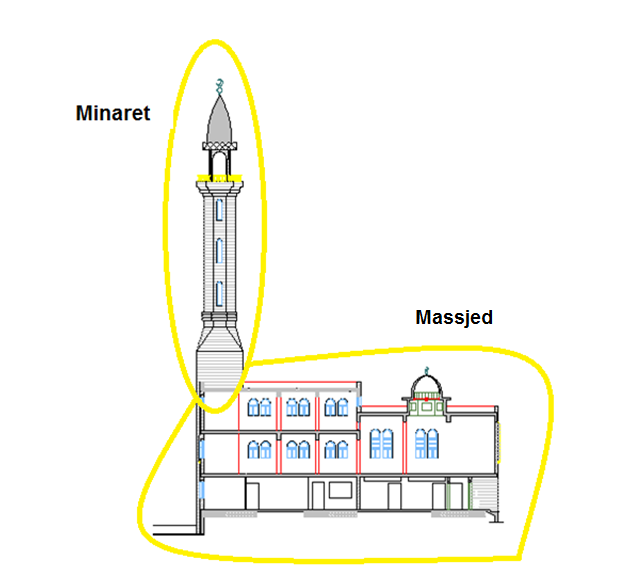 10
The mosque in zone 2A ( Tulkarm ) Z=0.15
The soil profile is Sd (the soil is stiff soil profile)
 Importance factor = 1.00
The value of R = 5.5   because the type of structural is intermediate resistance frame system .
Ca = 0.22
Cv = 0.32
11
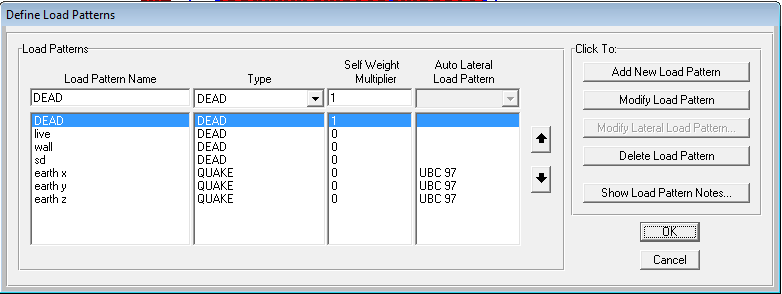 12
Check of sap result
Check time :-
Check the percent of number of modes in X and Y directions that must be  represent 90% and more of cases of failure of building when the building  occur
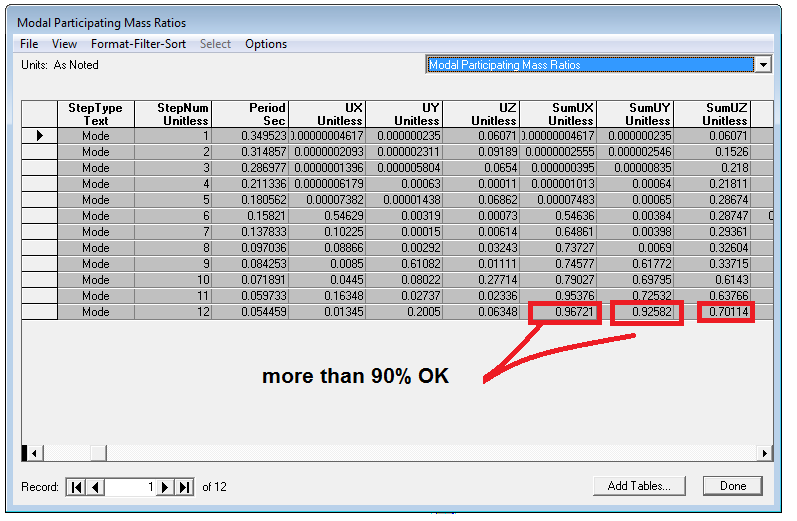 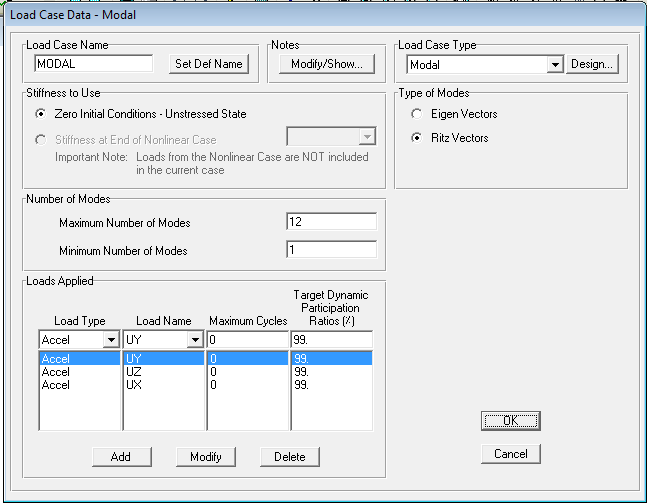 13
Check of sap result
Check time :-

1- Equivalent force method
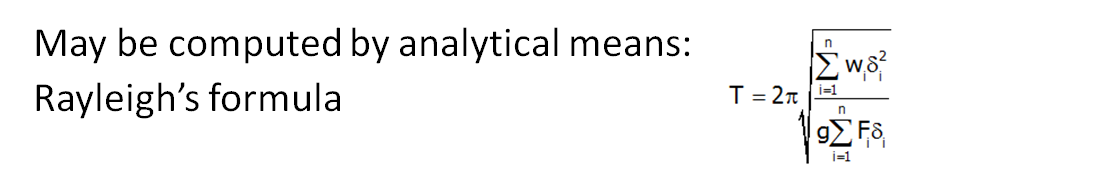 Check period in y direction the sap result from one unit load = 0.0843 and this less than reyleigh’s period = 0.106 OK
14
2- Method A
From this formula T = 0.0731*(10)0.75 =0.41 > 0.35 OK
15
Check shear due to seismic loads
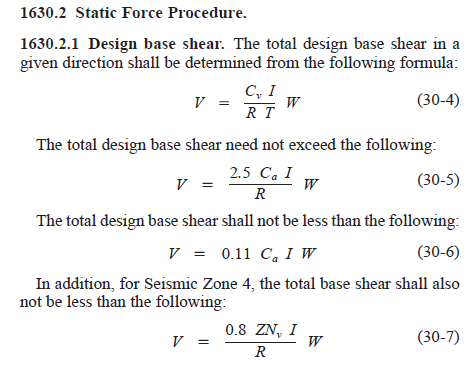 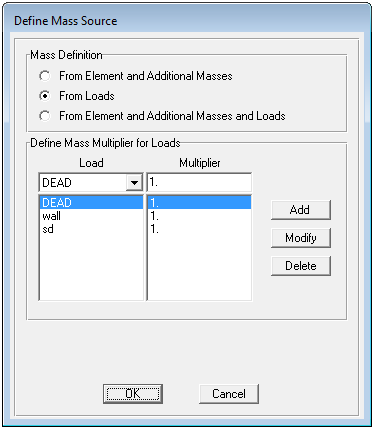 16
Must static earthquake force in X and Y equal dynamic earthquake force .
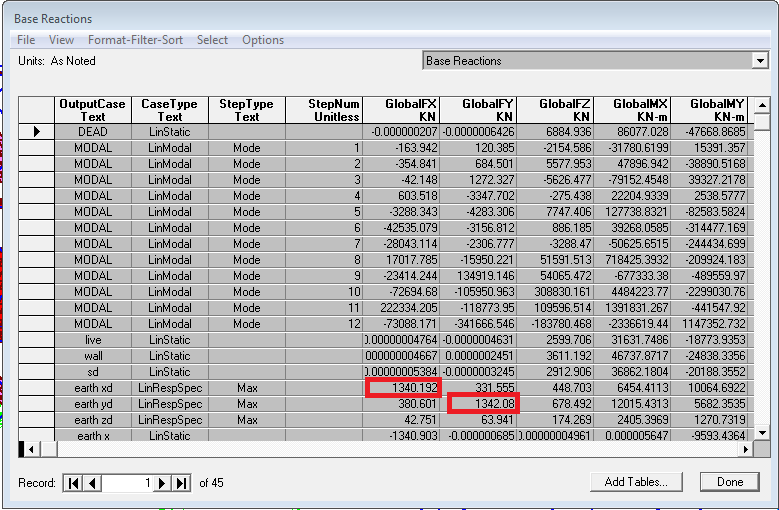 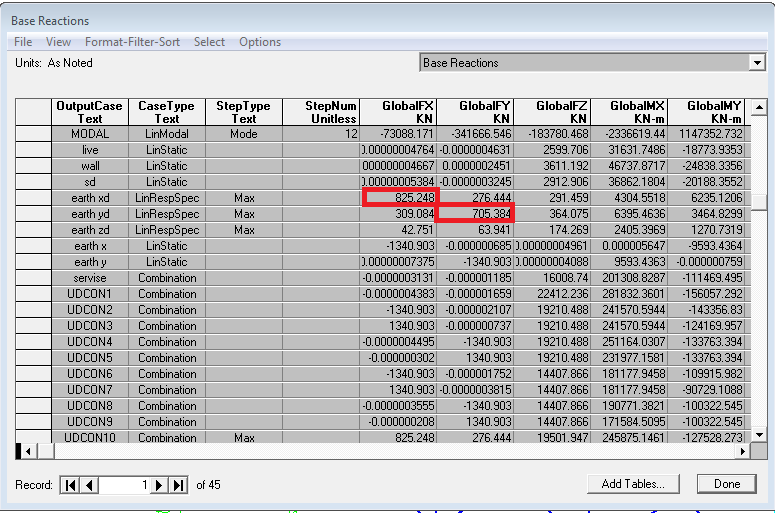 17
Check the distribution of shear on the building on height each slab:
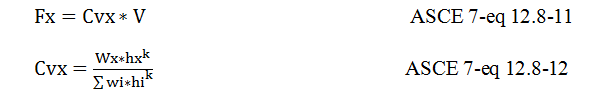 18
DESIGN OF FOOTINGS :
19
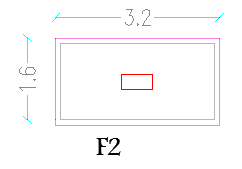 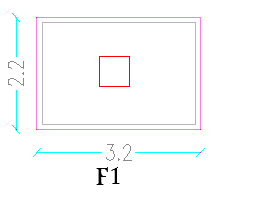 20
Design footing :Determine single footing area F1 :
If M = 0, Af = (1055.2) *1.1/250 = 4.63 m^2. Af = (4.63) ^1/2 = 2.2m.
With moment assume L = 3m and we want to estimate W.
Q = 1.1*(1055.2)/B*3 + (22*1.5)/ ((1/12) *B*3^3) + 12(B/2)/ ((1/12) *3*B^3) = 250KN/m^2.
We solve this equation and we found B = 1.6m >>>>> use B = 2m.
Check footing:
Q max = 1.1*(1055.2)/2*3 + (22*1.5)/ ((1/12) *2*3^3) + 12(2/2)/ ((1/12) *3*2^3) = 200<250>>>OK.
Q min = 1.1*(1055.2)/2*3 - (22*1.5)/ ((1/12) *2*3^3) - 12(2/2)/ ((1/12) *3*2^3) = 186.8>0 >>OK.
Use footing (2*3) m
21
Design footing :Determine single footing thickness for F1 :
Assume h = 500mm and d = 420 mm.
 Check of wide beam shear:
We find Vu at distance d from face of support.
Vu = ((287+249)/2) *.78*1 = 209KN.
VC = (1/6) * 0.75*1*(24) ^1/2 *1000*520/1000 = 257.2KN>209KN>>>>OKᴓ
Check of Punching shear:
Vu, p = 287*2*3 = 1722KN
VC = 0.75*0.33*(24) ^1/2 *4080*420/1000 = 2077.7>1722>>>>OK. ᴓ
Use footing thickness = 500mm.
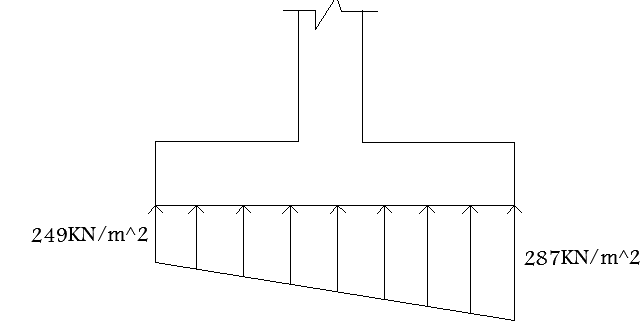 22
Design footing :Design single footing F1:
23
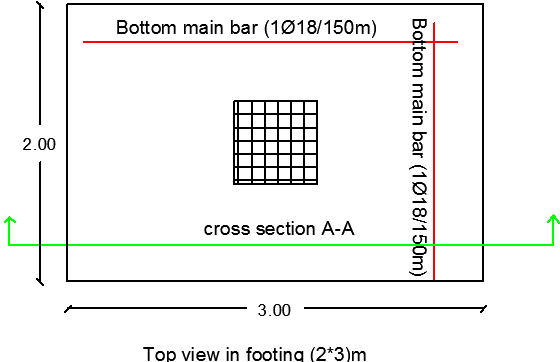 24
Design of columns :
Select the certain column
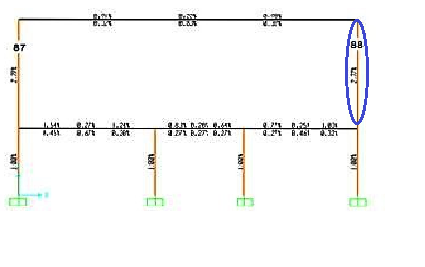 25
DESIGN OF columns
26
Between SAP and manual by use :
 
Reciprocal load method 
Section designer method
27
DESIGN OF columns :
use   ρ=2.8  and  b = 600 mm and H =600mm
As = ρ * Ag = .028* 600 *600 = 10080 mm ^2
Use 20Ø25 & 2Ø12
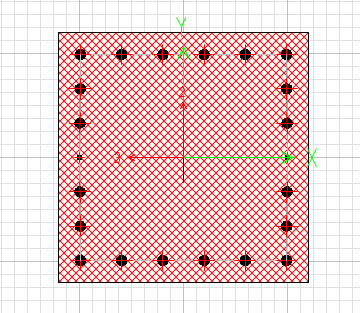 28
DESIGN OF columns :
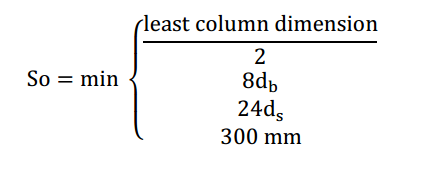 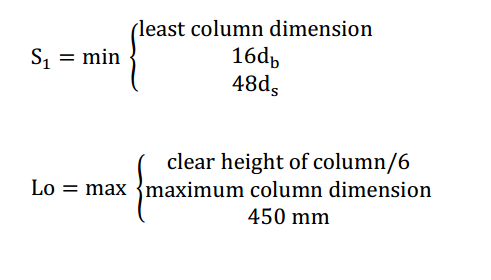 29
DESIGN OF columns :
30
Minaret Analysis and design


Modes and Periods
Response Spectrum Analysis
design
31
Minaret Analysis Preliminary model
32
Minaret Analysis
33
Minaret Analysis mode 1
34
Minaret AnalysisPeriod in X-directionFrom SAP (mode 1): T=0.548 sec.
35
Minaret AnalysisPeriod in X-directionmanual calculation  (approximated method)
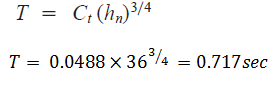 36
Minaret AnalysisModal Mass Participation Ratio
37
Minaret Analysisdrift check
38
Minaret AnalysisResponse Spectrum Analysisbased on uBC 97Z= 0.15ca=0.22cv=0.32
39
Minaret AnalysisResponse Spectrum AnalysisResponse spectrum function definition
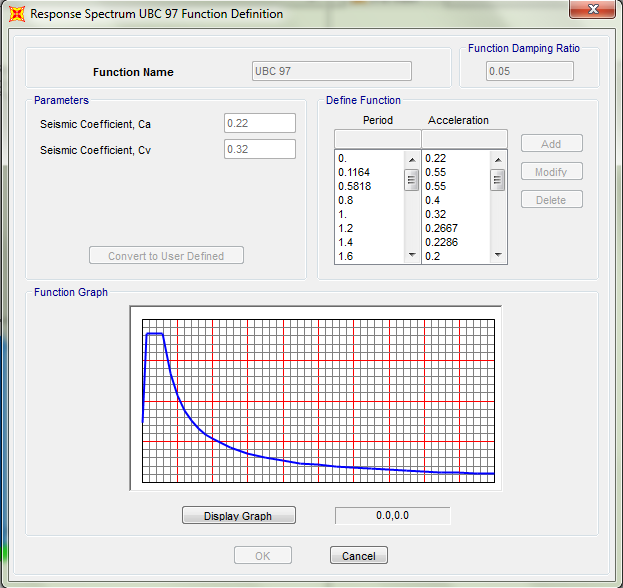 40
Minaret Analysis
41
Minaret Analysis
42
Minaret AnalysisResponse Spectrum AnalysisBase Shear (V) from response spectrum
43
Minaret design
44
Minaret design
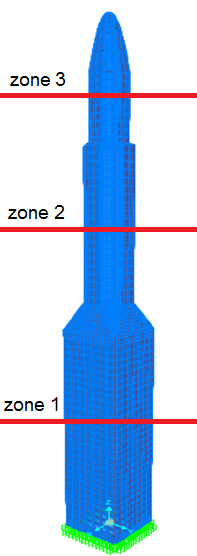 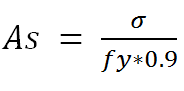 45
Minaret design  Longitudinal Steel
46
Minaret design zone 2
47
Minaret design Transverse Steel
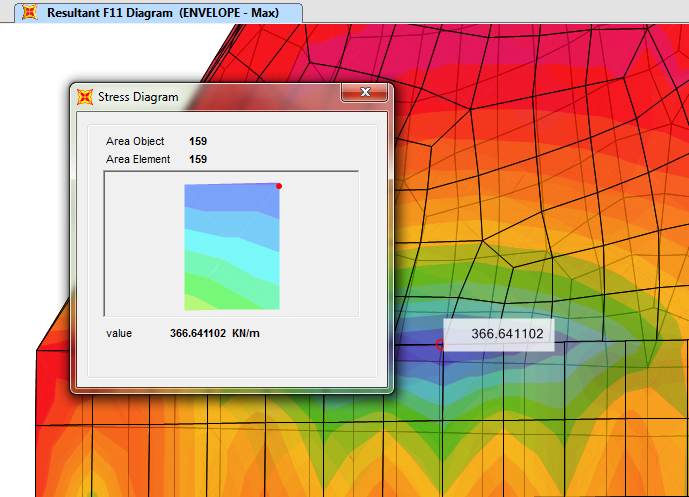 48
Minaret designTransverse Steel
49